Опис 
досвіду роботи
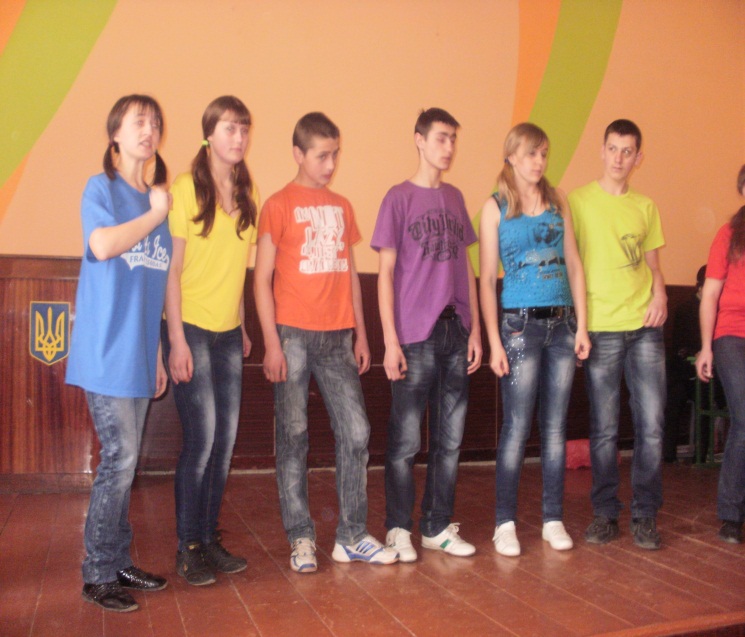 Світло
 любові
Я-людина
Я
 і мої вчинки
Плекання
 краси
 душі
Добро 
починається
 з мене
Моє здоров’я –
 моя цінність
11 клас
8 клас
10 клас
9 клас
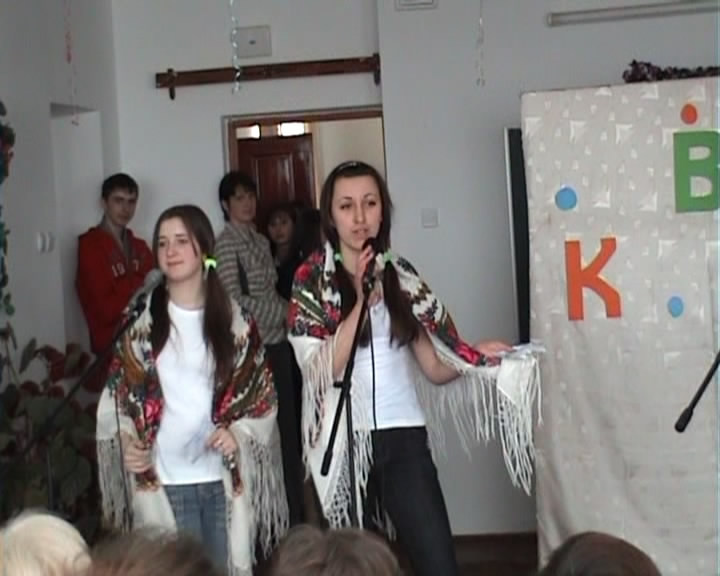 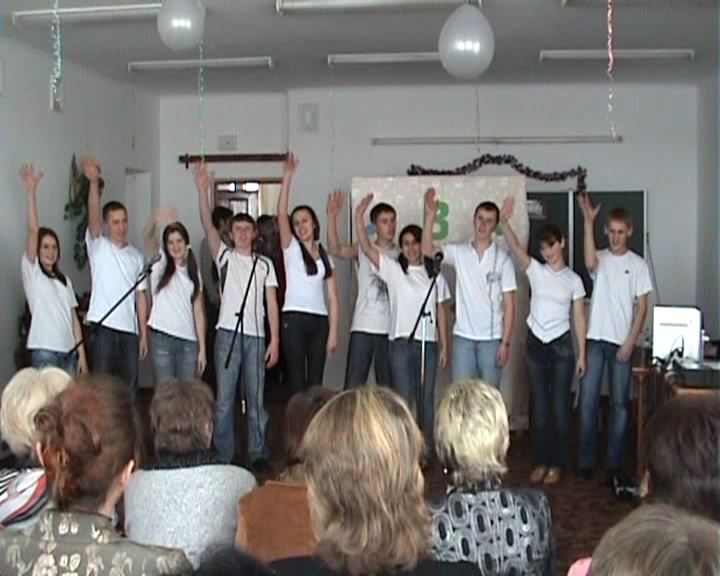 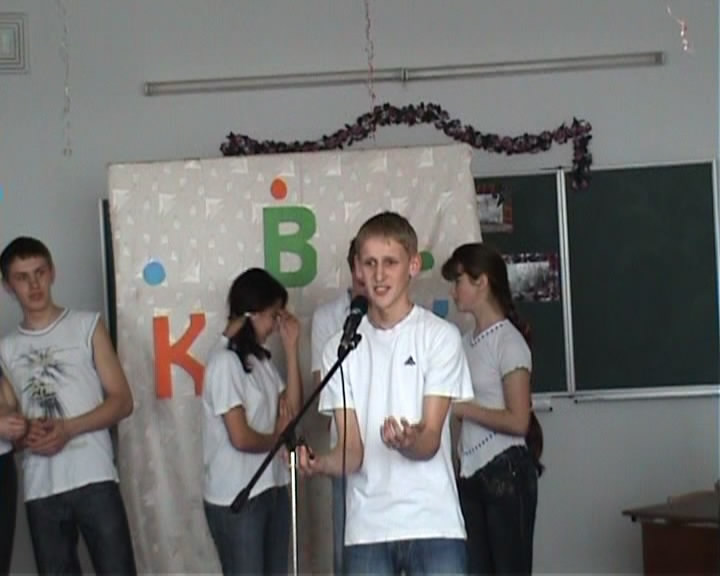 КВК»Ми такі одні»
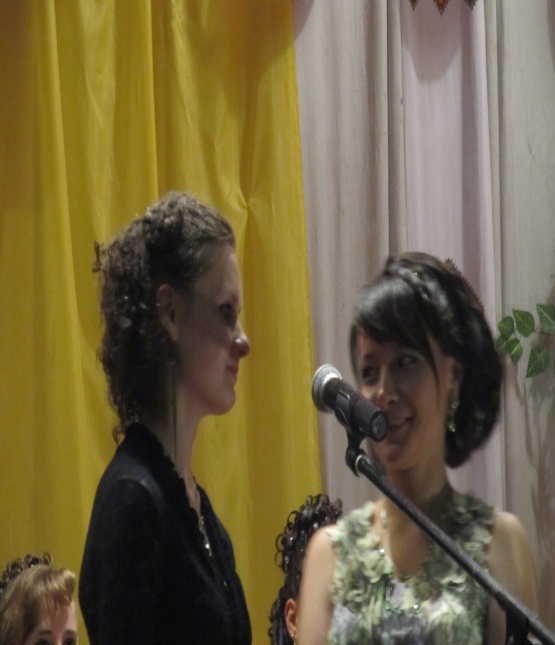 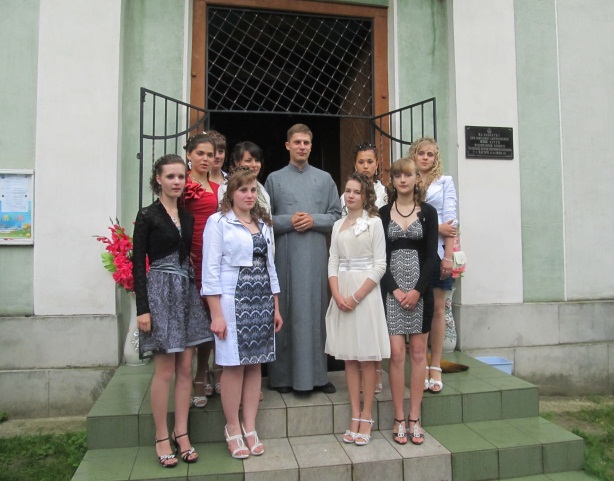 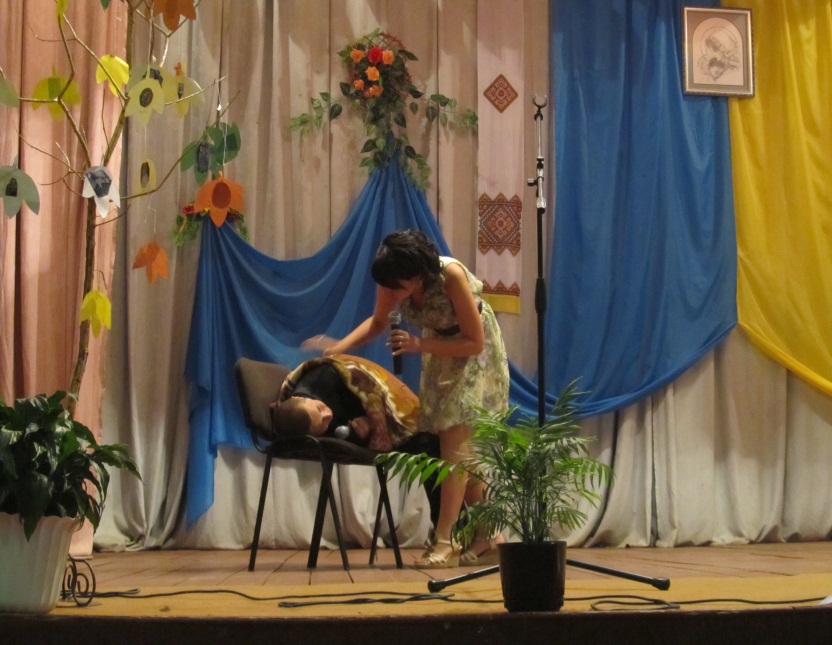 Духовний діалог
«Людина і духовність»
КТС «Дружба і кохання в твоєму житті»
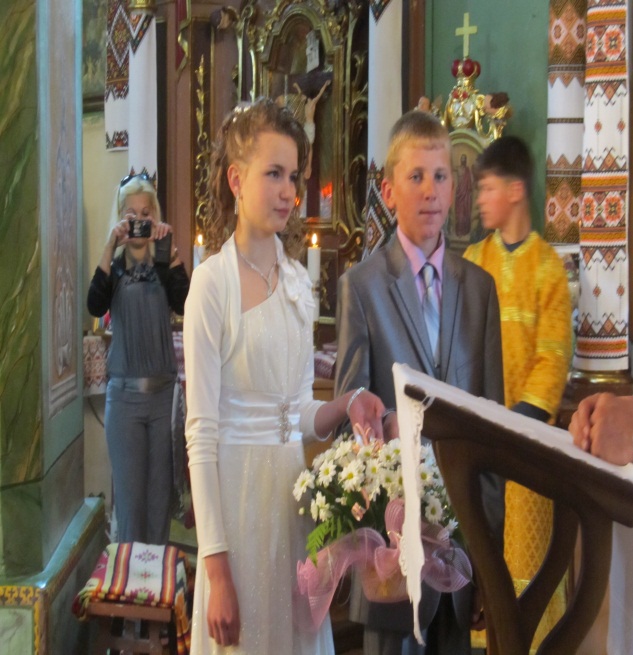 Світло
 любові
Я-син своїх батьків
Обов’язки 
дітей
Мій родовід
Етичний 
клімат сім’ї
Традиційні 
цінності сім’ї
11 клас
8 клас
10 клас
9 клас
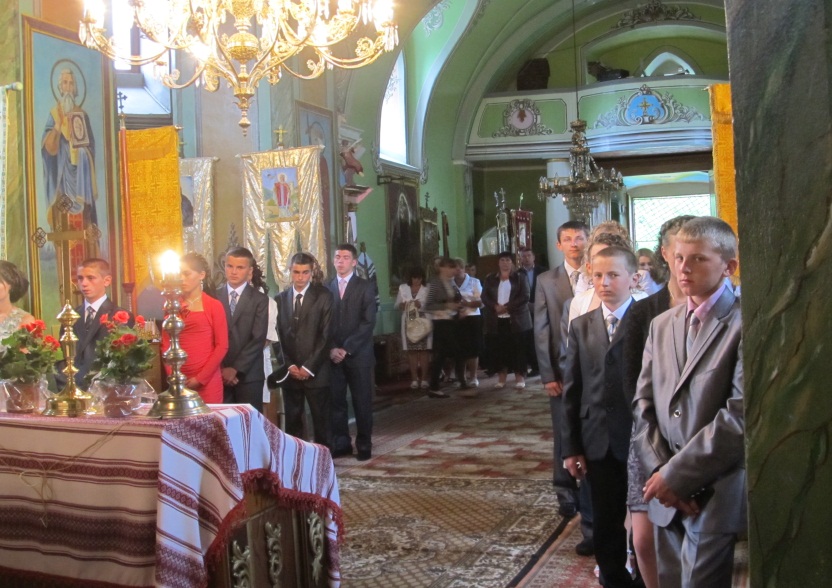 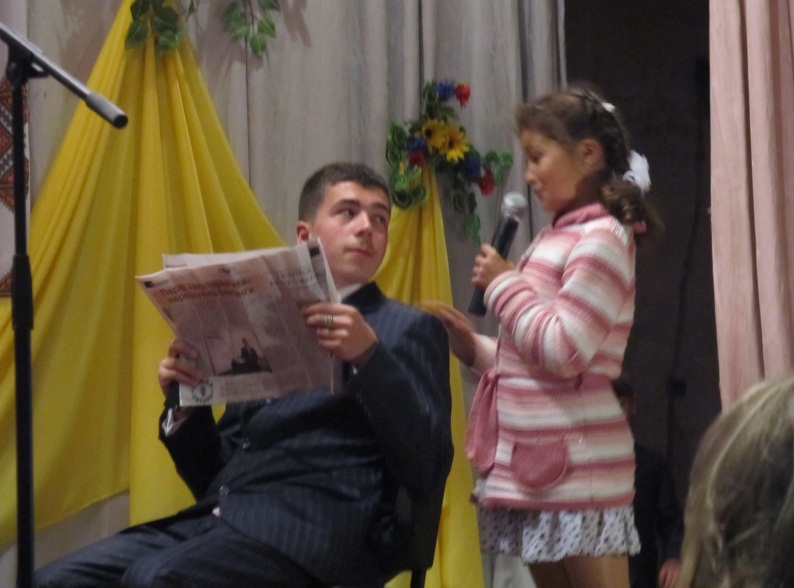 Проект 
«Я-через 
20 років»
Духовний діалог 
«Людина і духовність»
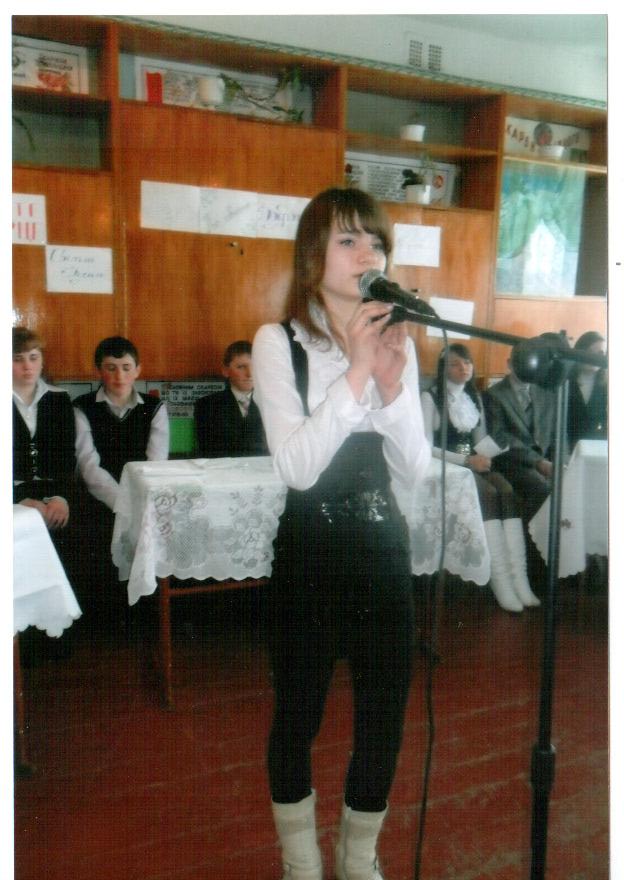 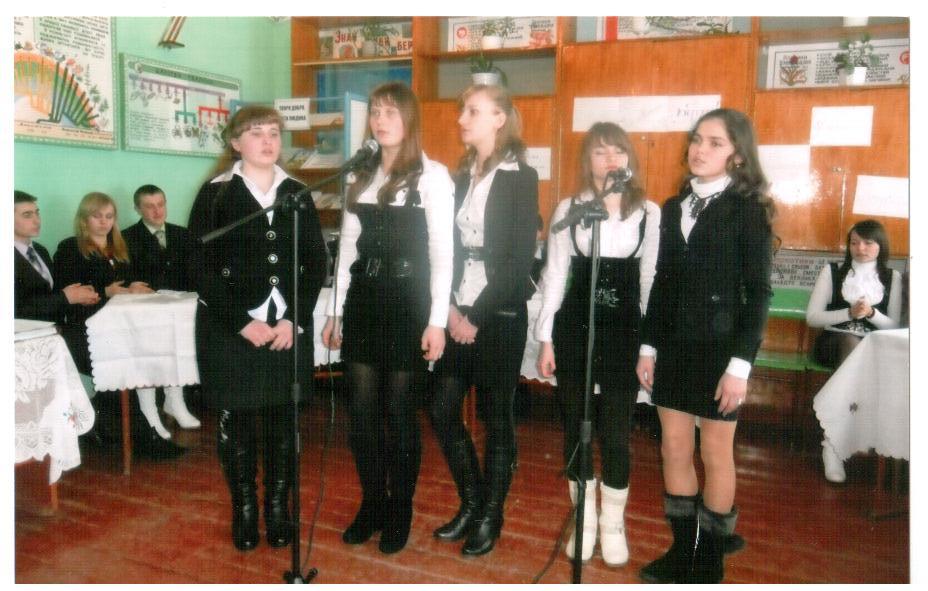 Урок толерантності «Збережи у серці доброту»
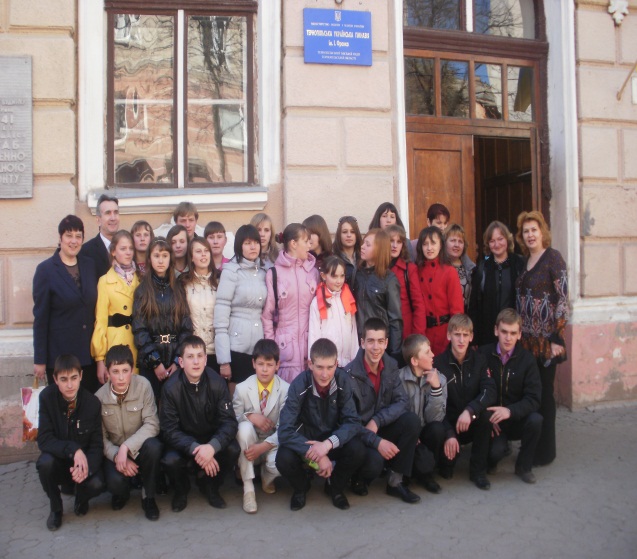 Світло
добра
Я-патріот свого краю
Відродження 
лицарських
 традицій
Я пишаюсь
 минулим
 України
Аристократи 
духу
Зі скарбниць 
духовності 
народу
11 клас
8 клас
10 клас
9 клас
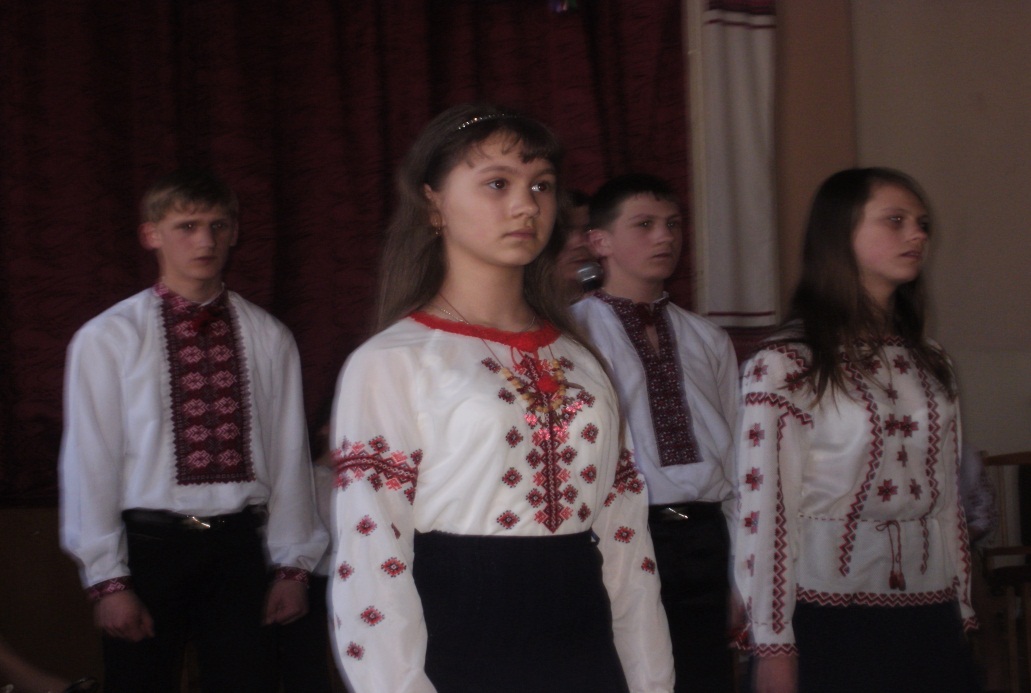 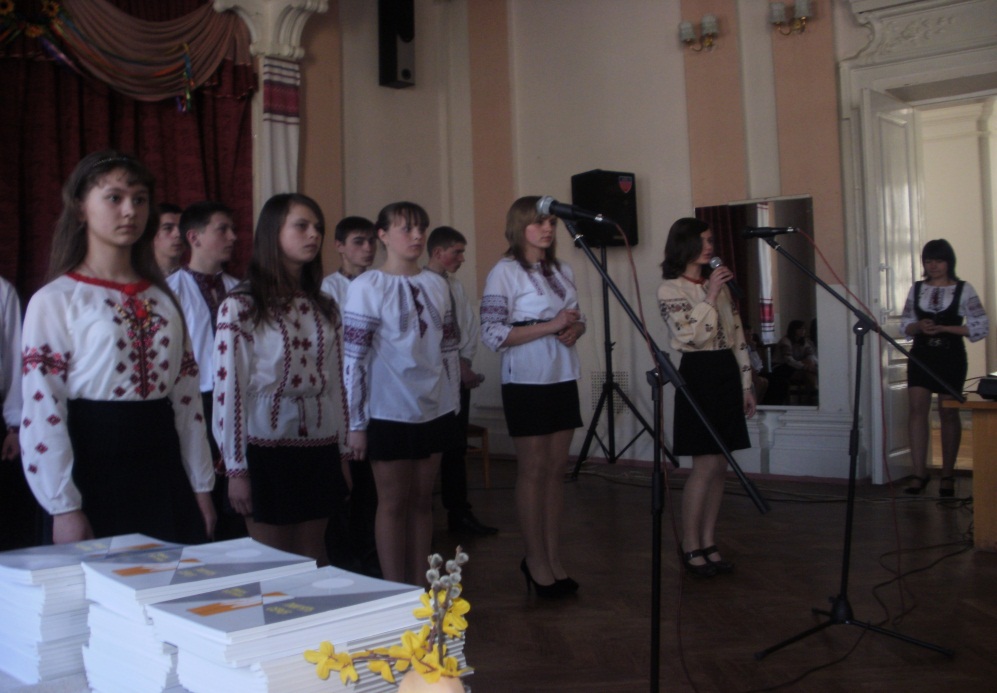 Вечір-реквієм»Ваш світлий подвиг незабутній»
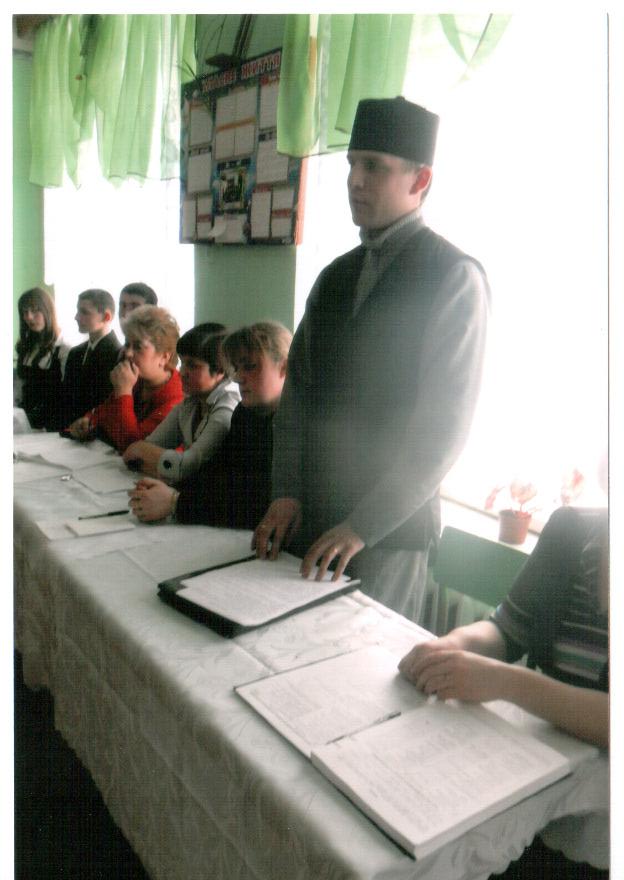 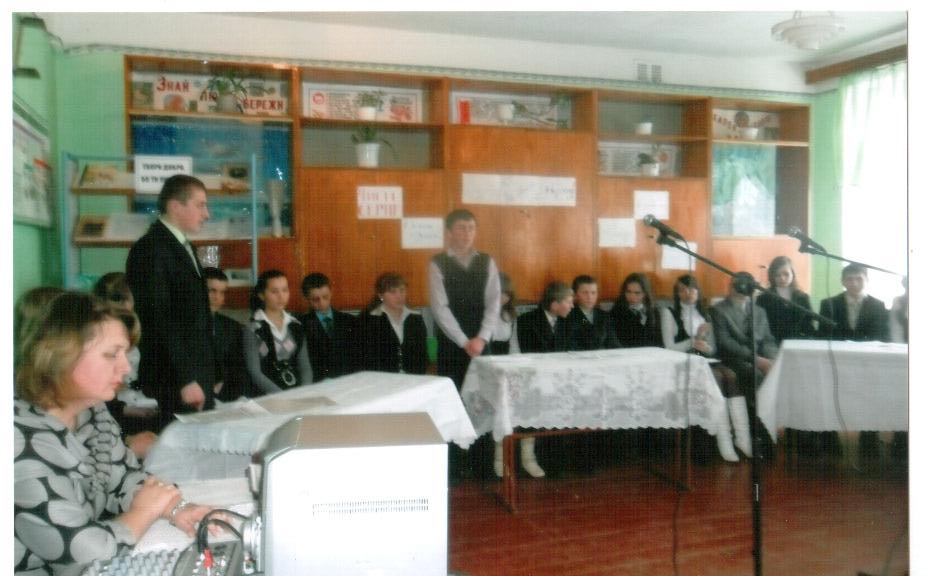 Година спілкування»Духовні обрії особистості»
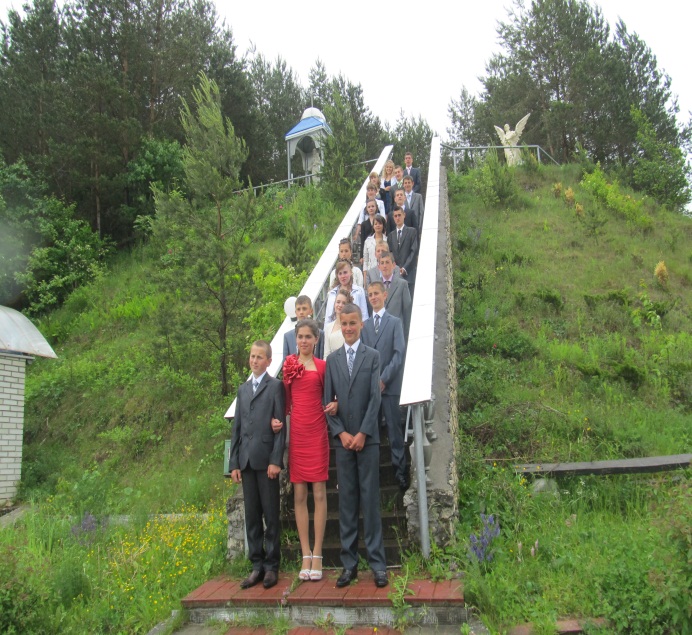 Світло
 добра
Я-частина Всесвіту
Гармонія 
в душі
 і в природі
Я творю світ, 
в якому живу
Прагнення 
досконалості
Вищі цінності.
11 клас
8 клас
10 клас
9 клас
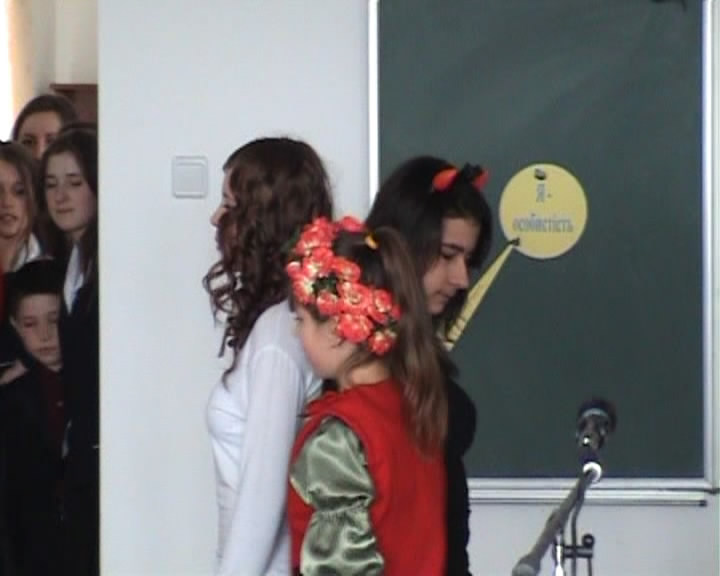 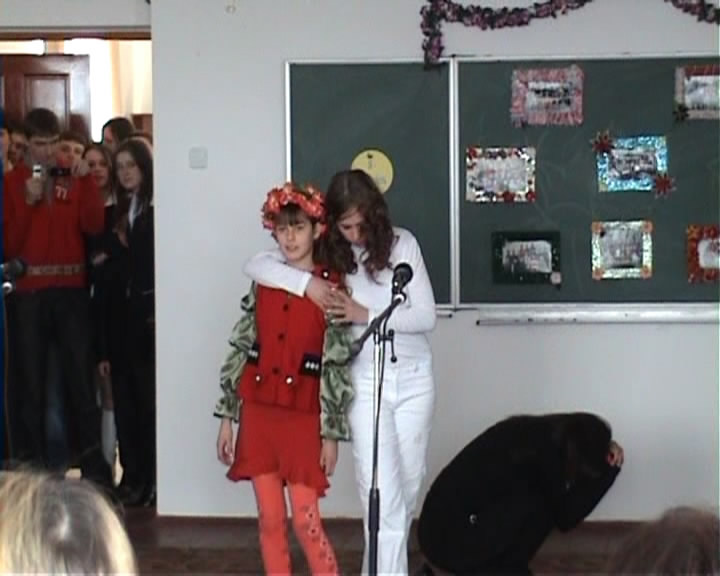 Екологічний бумеранг «Знай. Люби. Бережи.»
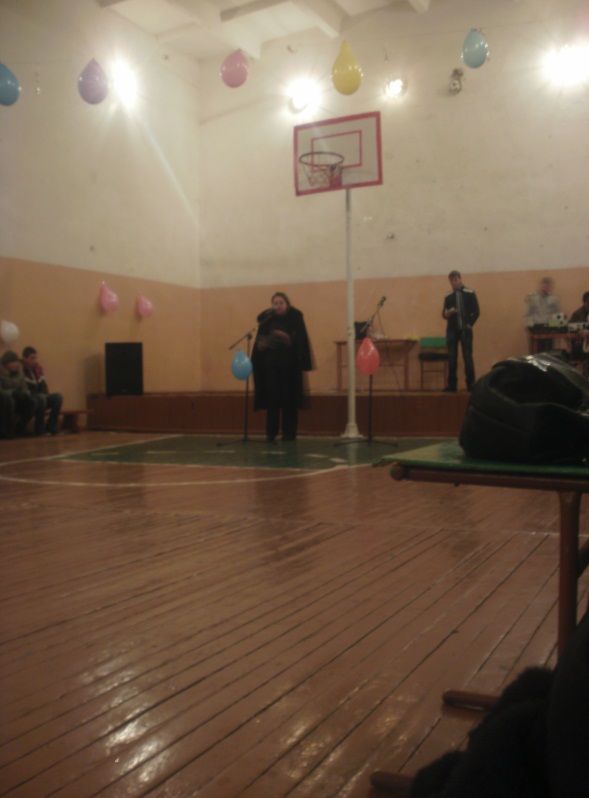 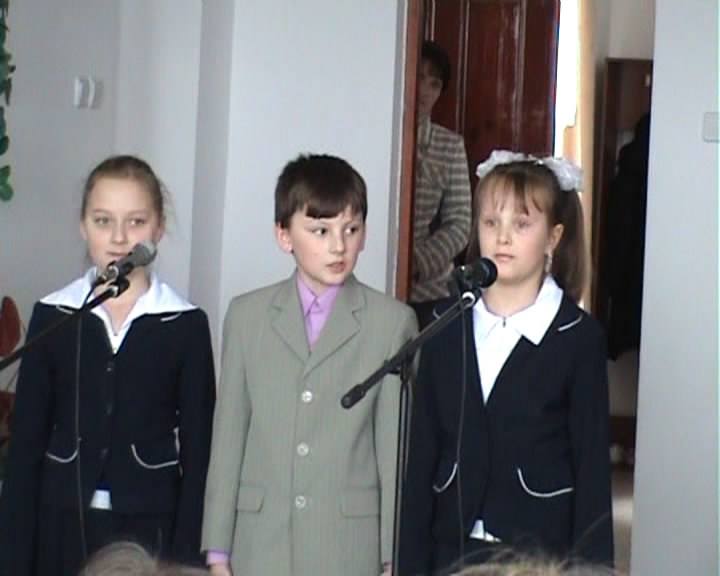 Ділова гра 
«Екологічний
Метеопрогноз»
Годинна спілкування
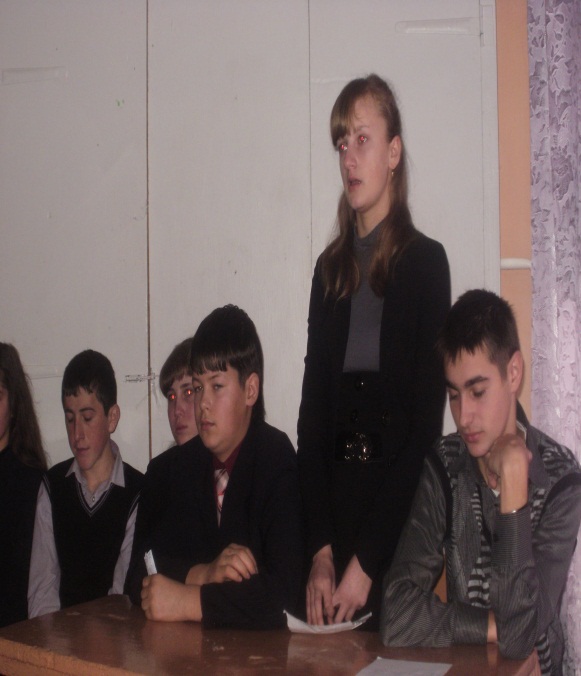 Світло
мудрості
Я-відповідальний учень
Від
 самоврядування-
 до лідерства
Моя школа-
Частина
 України
Радість 
розумової 
праці
Колектив
 починається
 з мене
11 клас
8 клас
10 клас
9 клас
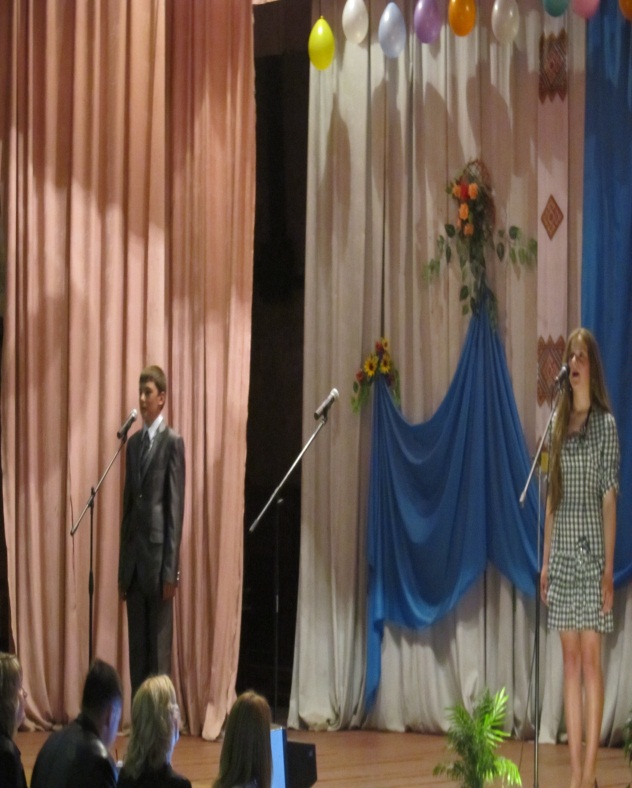 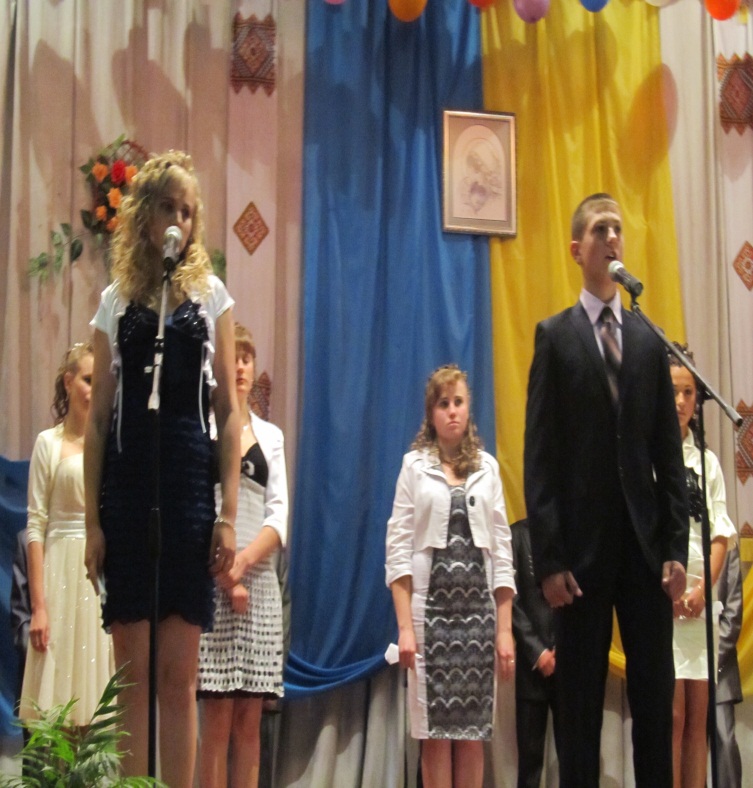 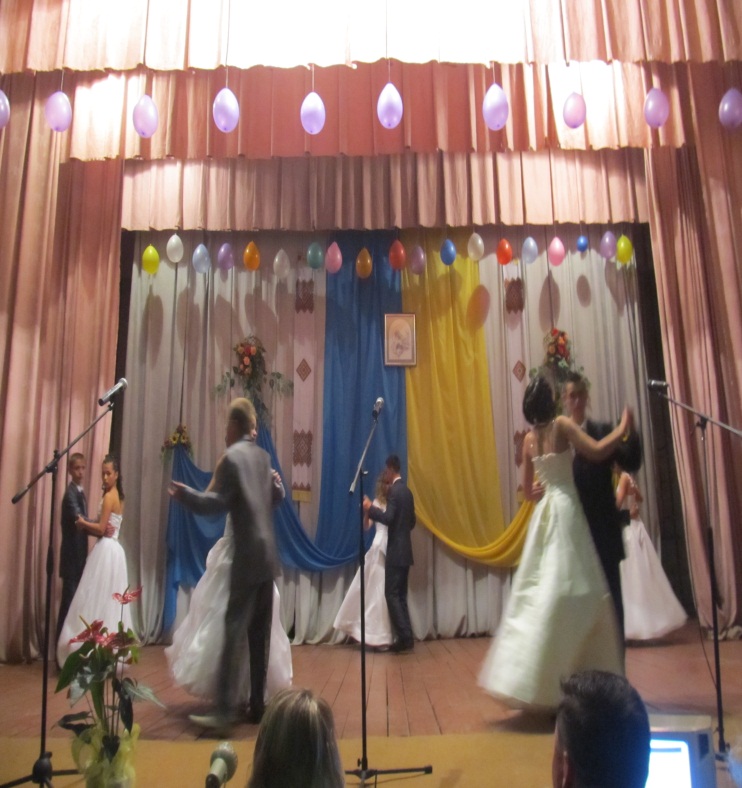 Родинний вечір «Від серця до серця»
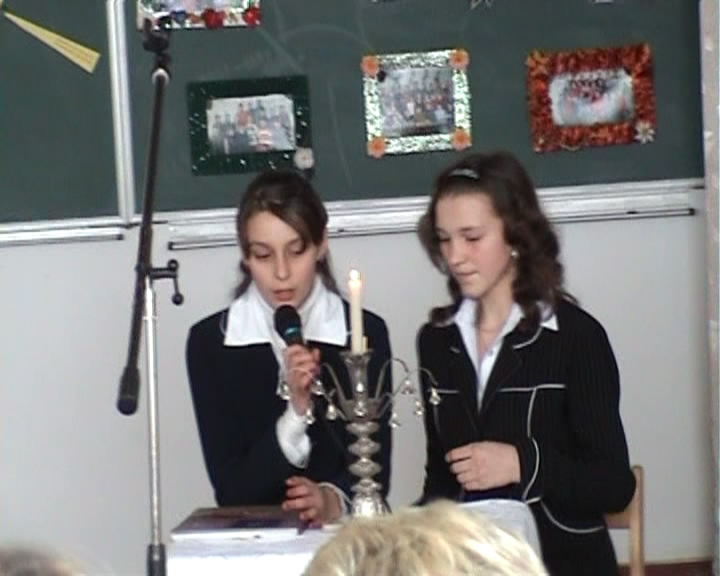 Круглий стіл «Музика класична та сучасна»
Система самоврядування
Президент класу
Прем’єр-міністр
Класний парламент
Міністерство
 освіти
Міністерство 
Культури та
дозвілля
Міністерство
інформації
Міністерство
спорту
Міністерство
Внутрішніх 
справ
Світло 
виховання
Світло 
любові
Світло 
мудрості
Світло 
добра
Я- 
Відповідальний
 учень
Я-людина
Я-син своїх
 батьків
8 
клас
Я-частина
 всесвіту
Я-патріот
 свого краю
Моя школа-
частина україни
Плекання краси 
душі
Мій родовід
9 
клас
Добро 
Починається
 з мене
Я творю світ 
в якому живу
Зі скарбниць
 духовності народу
Колектив починається
 з мене
Традиційні 
цінності
 сім’ї
10
клас
Вищі цінності.ціна
 і цінність
Я пишаюсь минулим
 україни
Радість розумової
 праці
Моє здоров’я-
моя цінність
Етичний клімат
 сім’ї
Прагнення
 досконалості
Аристократи духу
11
клас
Від учнівського 
самоврядування-до 
лідерства в громаді
Я і мої вчинки
Відродження козацько-
лицарських традицій
Обов’язки дітей
Гармонія в душі 
і в природі
Педагогічні інновації
14
Технологія , що робить акцент на наданні дитині свободи вибору та самостійності в тій чи тій сфері її життєдіяльності.
Педагогічні технології
Технологія , які реалізує демократизм , рівність партнерство в суб'єкт-суб'єктивних відносинах педагога та дитини.
Вільного виховання
Система використання засобів, що сприяють усвідомленню дитиною власної відмінності від інших, що необхідно для вибору власного життєвого шляху.
Співпраці
Послідовність дій і системи процедур, які використовує служба моніторингу для експертизи якості діяльності освітнього закладу або її окремих аспектів..
Педагогічної підтримки
Моніторингу
15
Додаток 1
Ким є класний керівник для учнів?
Додаток 1
Ти вважаєш, що твій клас:
Додаток 5
Самоврядування-що воно дає?
Додаток 3
Громадянська вихованість школярів
Класний
керівник
Знає:
-основи загальнокультурної підготовки; 
-дисципліни психолого-педагогічного
циклу;
-методику соціально-педагогічної 
діяльності;
Виконує функції:
-організаторську;                           
-аналітико-узагальнюючу;          
-координаційно-інформаційну;
 -психогігієнічну;                              
                   -стимулюючо-гальмуючу;                             
     -охоронно-захисну;
Володіє вміннями та навичками:
-конструктивними;                            
-організаційно-регулювальними;
-комунікативними;                           
 -дослідницькими;                              
-прикладними;
Володіє педагогічною технікою:
-організувати себе;
-посилювати внутрішнє гальмування і 
збудження;
-зацікавлювати, надихати;
-володіти культурою мови, мімікою, 
жестами тощо.
Система виховної роботи
Мета і 
завдання
Принципи
зміст
суб’єкт
об’єкт
форми і
методи
педагогічні
умови
організація
наслідки
Засоби виховання
Творча
праця
Учіння
Спілкування
Трудова
діяльність
Ігрова
діяльність
Засоби 
виховання
Суспільно-
гуманістична
діяльність
Художньо-
естетична
діяльність
Фізкультурно-
оздоровча
діяльність
Ціннісно-
орієнтаційна
діяльність
Організаторська
Діяльність
Розвиток особистості в системі виховання
почуття
воля
Розвиток
особистості
інтелект
Основні сходинки формування особистості дитини
Реалізація мотиву в
Поведінці і 
Перехід останнього
У звичку
Вибір програми дій
І форми поведінки
Особистість
дитини
Перетворення звичайної
Форми поведінки у
Властивість
особистості
Мотив
(внутріішній)
Мотив
(внутрішній)
Стимул
(зовнішній
Вплив)
Любіть дітей – то скарб ваш найцінніший,
Народженний із вашого єства.
Нехай вони вам будуть наймиліші
Без вас душа у них буде черства.
Любіть дітей – розумних і не дуже:
За скоєні провини жде отвіт!
Нехай усім вам буде не байдуже,
Кого колись ви привели у світ.
Любіть дітей. Забруднених і чистих –
Хай світла в них завжди буде душа,
Щоб скрізь їх радо зустрічали люди
Й запрошували до свого коша.
Любіть дітей – то ангели небесні:
Зійшли з висот,щоб врятувати нас.
Любіть дітей – то стежечка до Бога…
Й моліться за їх долю повсякчас.
Додаток 4
Мета та завдання виховної діяльності з класом
на поточний навчальний рік
У 2012-2013н.р. Виховна робота буде спрямована на
-Формування сприятливих
для розвитку вихованців
Взаємовідносин
в учнівському колективі;
-розвиток конкретних
інтелектуальних, вольових,
фізичних здібностей
та якостей вихованців;
-виховання духовно-моральних
загальнолюдських цінностей
та патріотичних почуттів учнів;
З цією метою
Додаток 4
-забезпечити виховання позитивних
рис характеру:
доброти, скромності, правдивості,
поваги до старших, дбайливості,
організованості, старанності,
рішучості тощо;
-сприяти розвитку організаційних
Вмінь та навичок,
залучати учнів
до суспільно-корисної праці;
-сприяти вихованню здорового
способу життя, 
запобіганню шкідливих звичок;
вихованню високої моральності
у взаємовідносинах хлопців
та дівчат, гендерної чутливості;
-підтримувати тісний зв’язок
з батьками учнів
та вчителями-предметниками.
Орієнтири 
класного керівника
Формування 
особистості учня
(фотоколаж)
Родзинки 
творчості